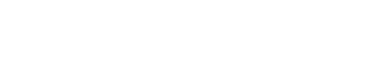 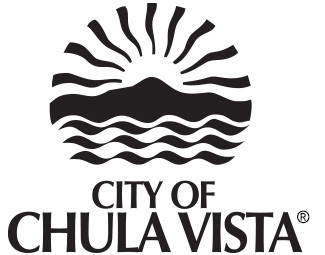 June 1, 2022 - March 31, 2024
629  tree seedlings grown for 10 years
7.5  homes electricity use for 1 year
9.1  passenger vehicles driven for 1 year
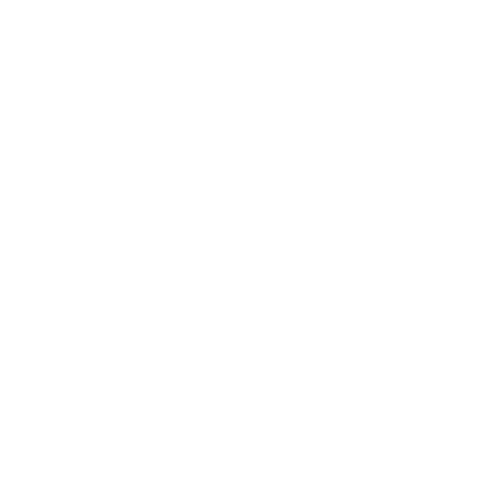 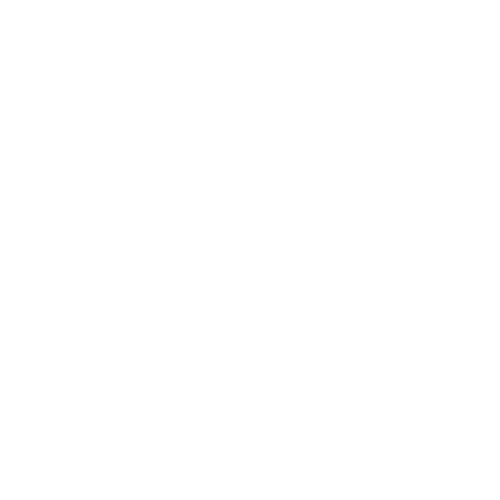 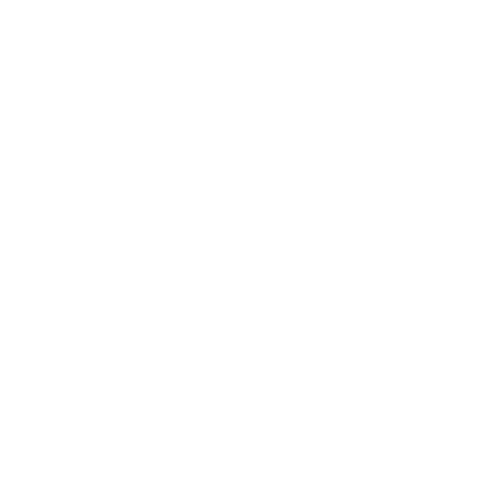 [Speaker Notes: https://docs.google.com/spreadsheets/d/1Dt2qkqi59XJonaPT37VQnhTdAM2H-_Tdt-Gu9bliUrM/edit#gid=59605779]
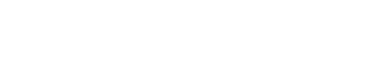 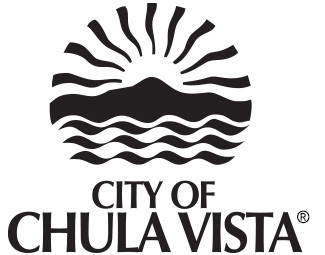 March 2024
[Speaker Notes: https://docs.google.com/spreadsheets/d/1Dt2qkqi59XJonaPT37VQnhTdAM2H-_Tdt-Gu9bliUrM/edit#gid=59605779]
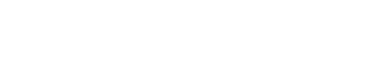 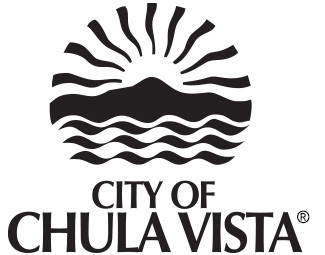 June 1, 2022 - March 31, 2024
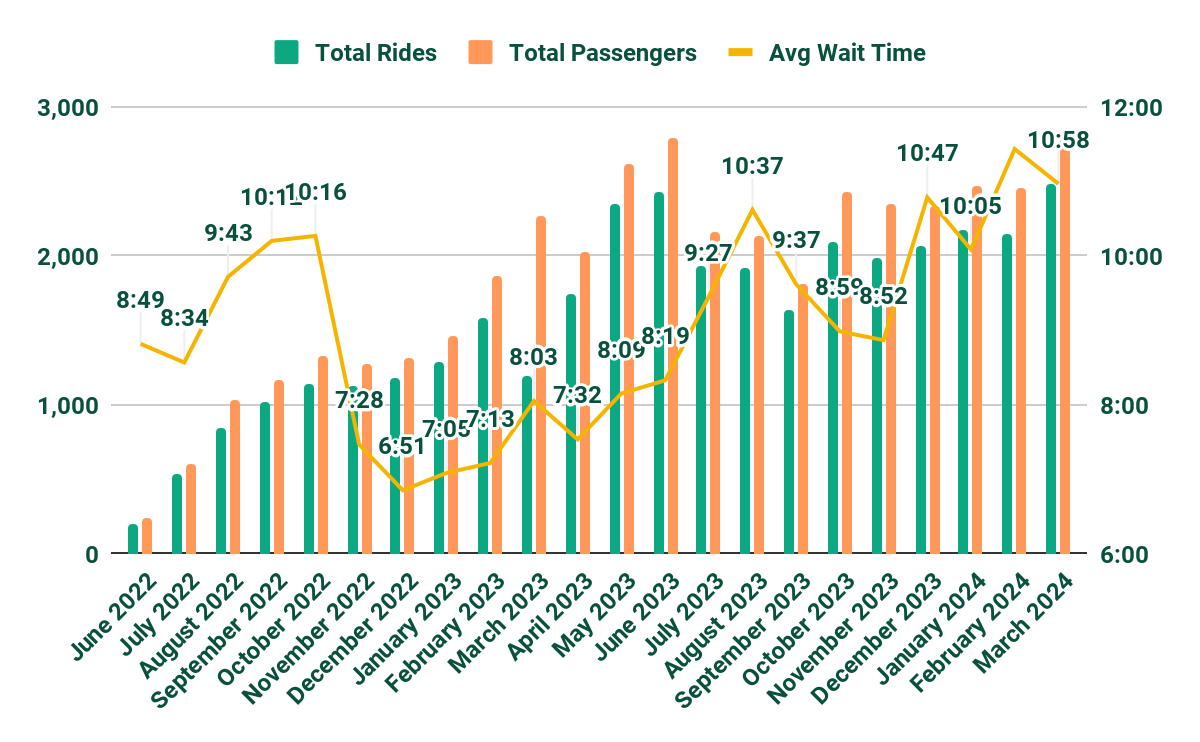